Всемирная история
9
класс
Тема:
Внешняя политика США
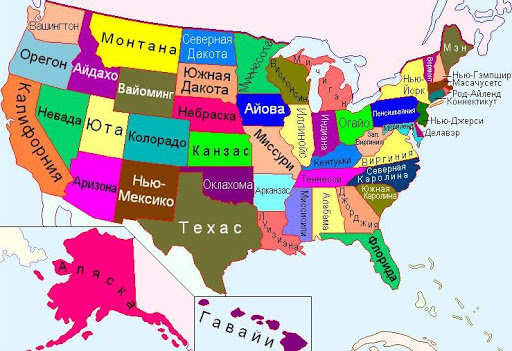 ПЛАН
1) Проявление военной мощи США
   2) Панамский канал
   3) Панамериканский союз
   4) Доктрина «открытых дверей и равных возможностей»
Проявление военной мощи
Латинская Америка
Панамериканская конференция
Панамериканская политика
Таким образом, возникла панамериканская политика США, обращённая на единое господство над странами Западного полушария.
   Опираясь на доктрину Монро, штаты немного погодя осуществили аннексию            и островов Самоа.
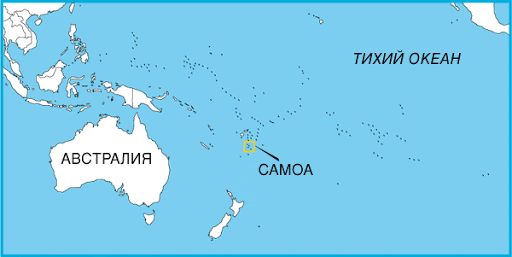 Гавайские острова
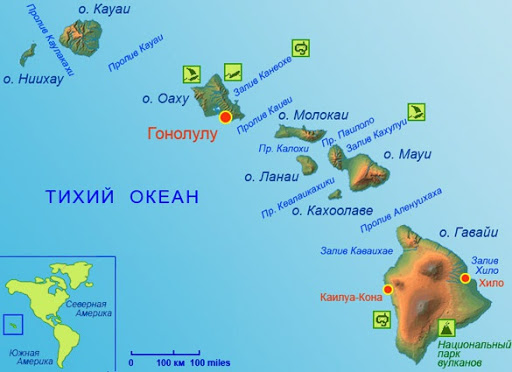 В 1898 г. были захвачены Гавайские острова, расположенные            в самом центре Тихого океана на перекрёстке стратегически важных морских путей, ведущих к Азии.
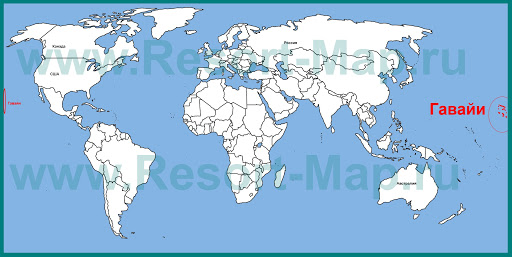 Остров Куба
Повод к войне
В 1898 г. США, под предлогом защиты интересов своих граждан, отправили свой военный корабль к берегам Кубы.
   Этот военный корабль, стоявший на рейде у Гаваны, по неизвестной причине взорвался.
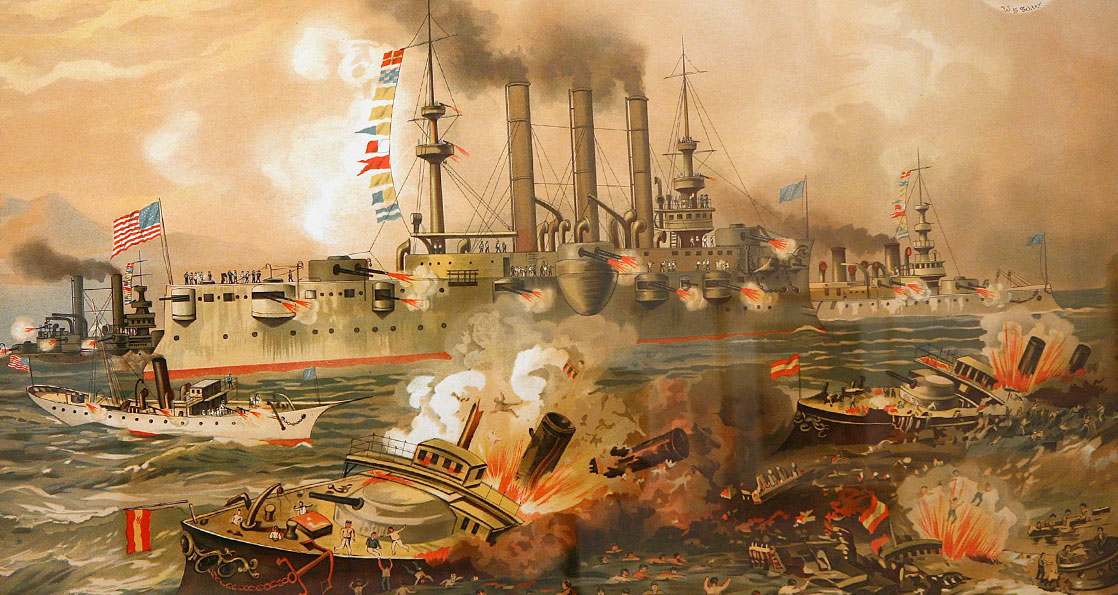 НАЧАЛО ВОЙНЫ
США обвинили Испанию   в этой диверсии,                  и Конгресс принял решение о развязывании военных действий против Испании.
   Это была первая война    на пути передела мира.
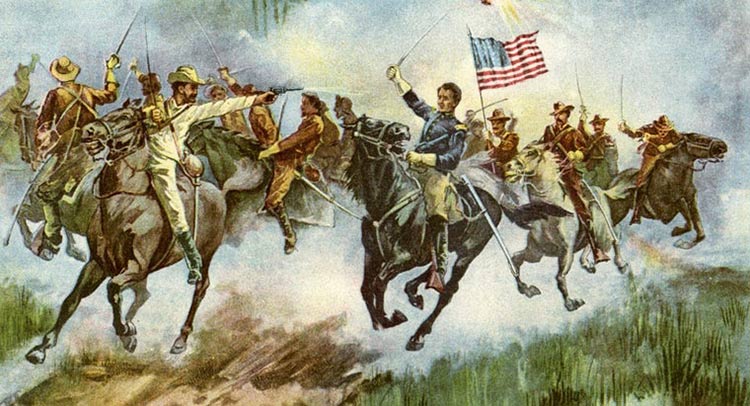 Итоги войны
Договор с Кубой
Займы Латинской Америке
Захваты в Тихом океане
США и Колумбия
США выкупили по дешёвке все акции акционерного общества обанкротившейся Франции, строящей Панамский канал.
   Канал находился на территории Колумбии.
   Сенат Колумбии воспротивился тому, что США полностью завладеет правом постройки канала и пользования им.
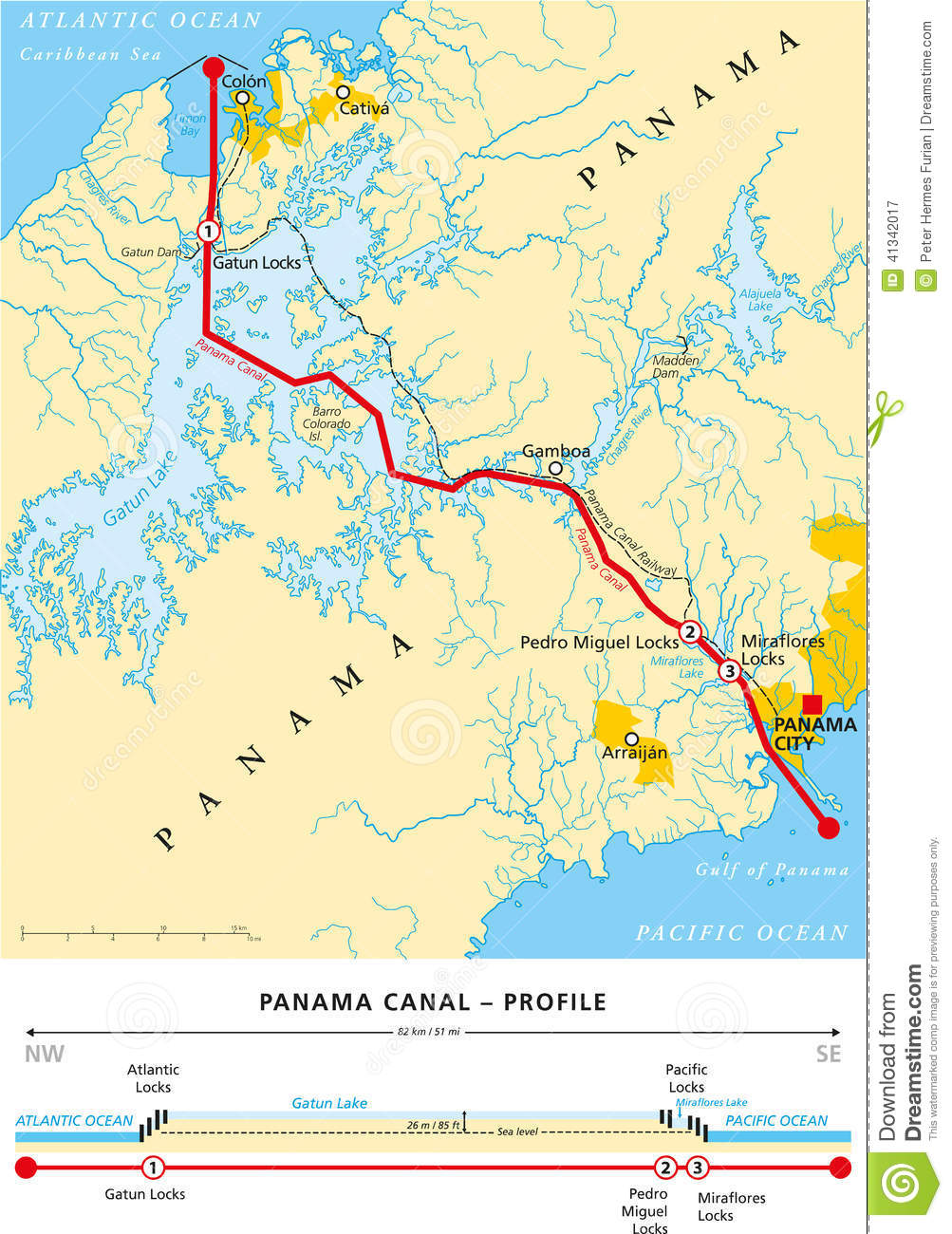 Независимость Панамы
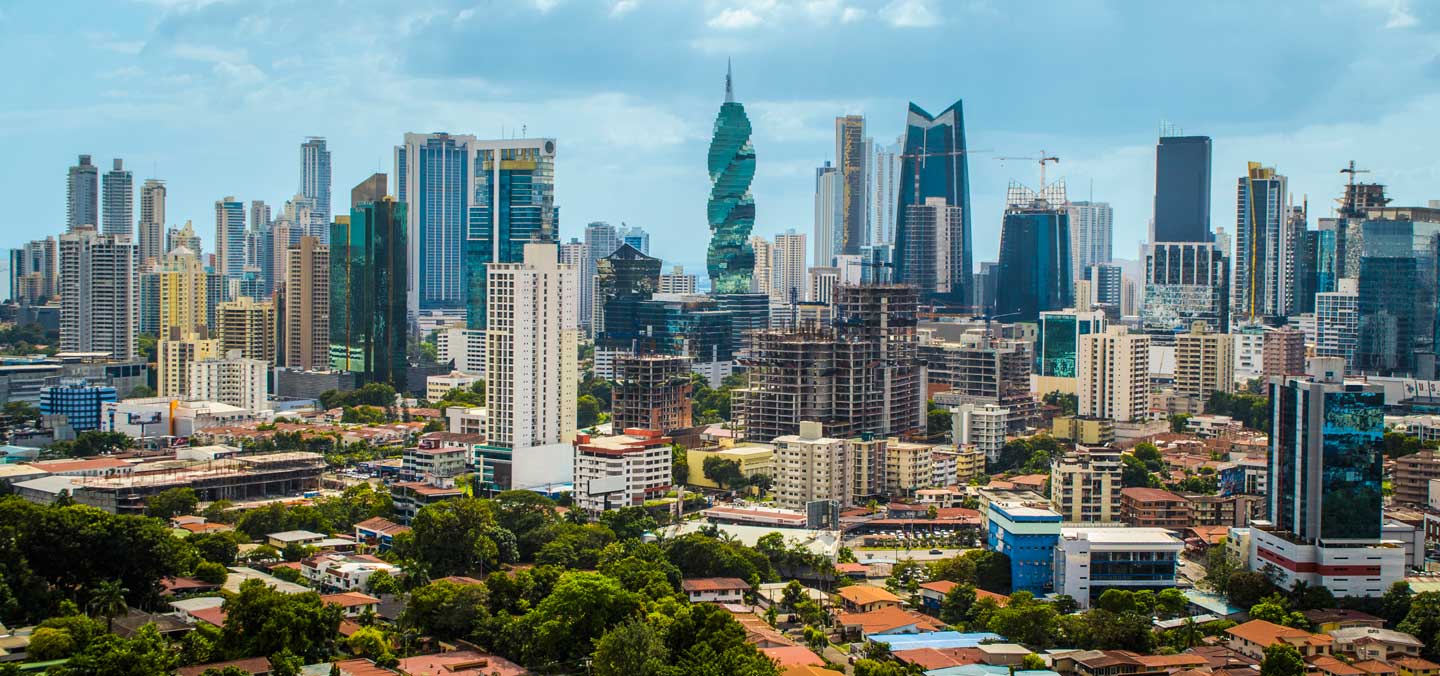 Панамский канал
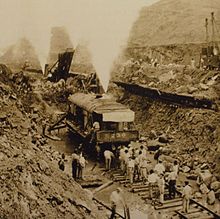 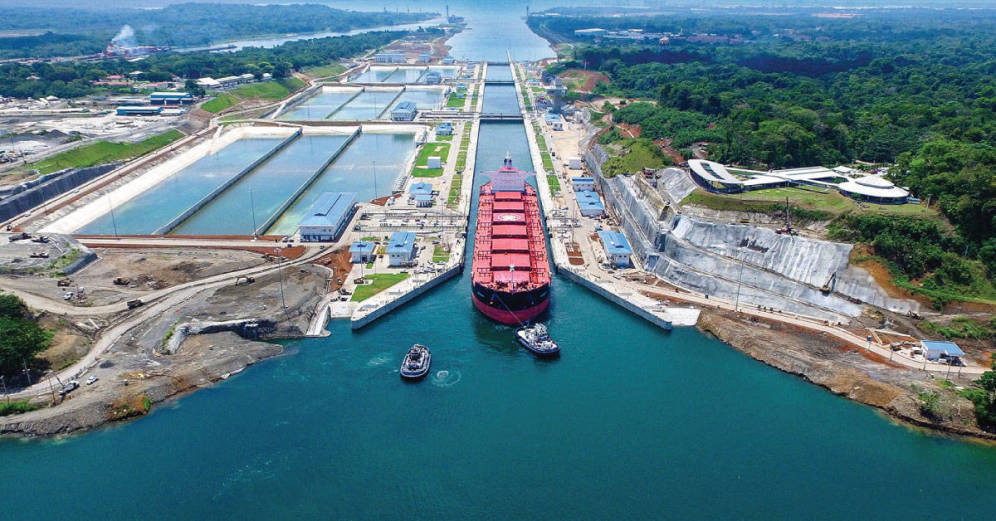 Договор США и Панамы
ВЫВОД
Канал сократил морской путь США, идущий         от берегов Атлантического океана                 к берегам Тихого океана, и имел огромное стратегическое                 и экономическое значение для США
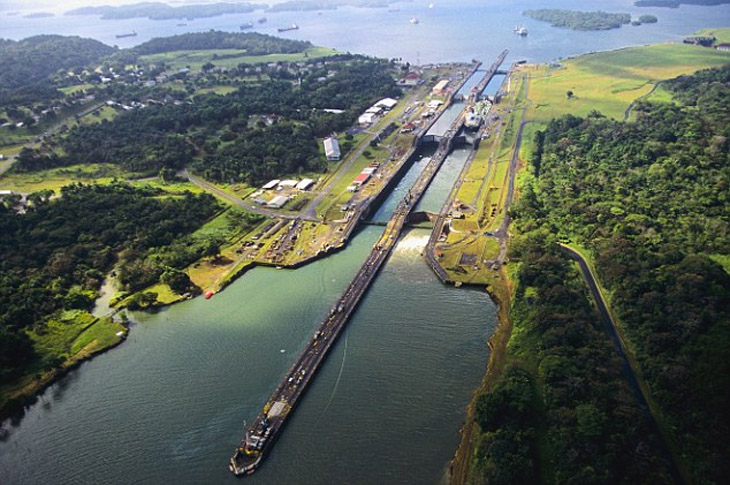 Панамериканский союз
«Дипломатия доллара»
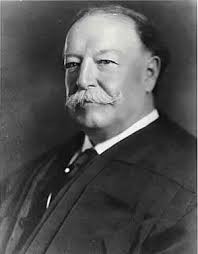 «Доктрина Монро»
Интересы США
«Доктрину Монро» Теодор Рузвельт приспосабливал            к интересам США.
   Согласно его трактовке,              «в случае возникновения постоянных беспорядков             в одном из американских государств долгом США является играть роль международной полиции».
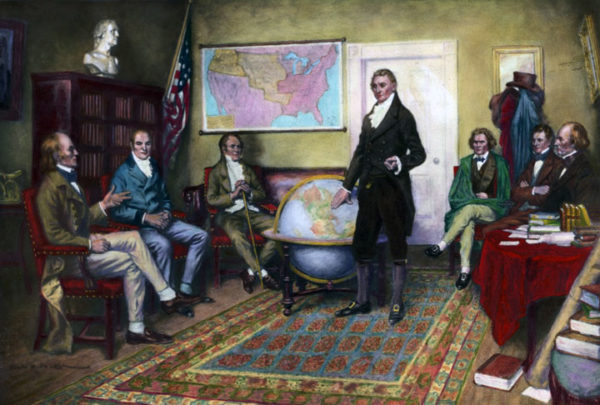 ВЫВОД
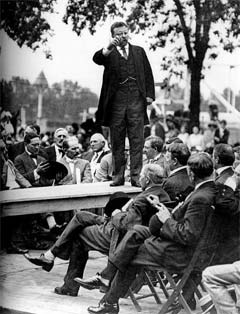 Таким образом, появился термин «большая дубинка».
   Политика «большой дубинки» превратила США в «полицию западного полушария».
Доктрина для Китая
«Открытые двери и равные возможности»
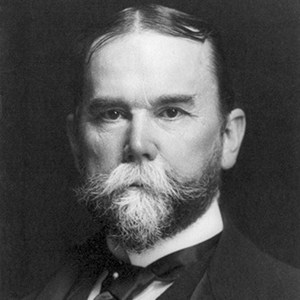 СОДЕРЖАНИЕ НОТЫ
В.ВИЛЬСОН
Президент В.Вильсон              во внешней политике боролся, как и его предшественники, за обладание могущественным влиянием в мире.
   Например, он писал так:     «Мы стоим на колеснице новой эпохи, это будет эпоха господства Америки в мире».
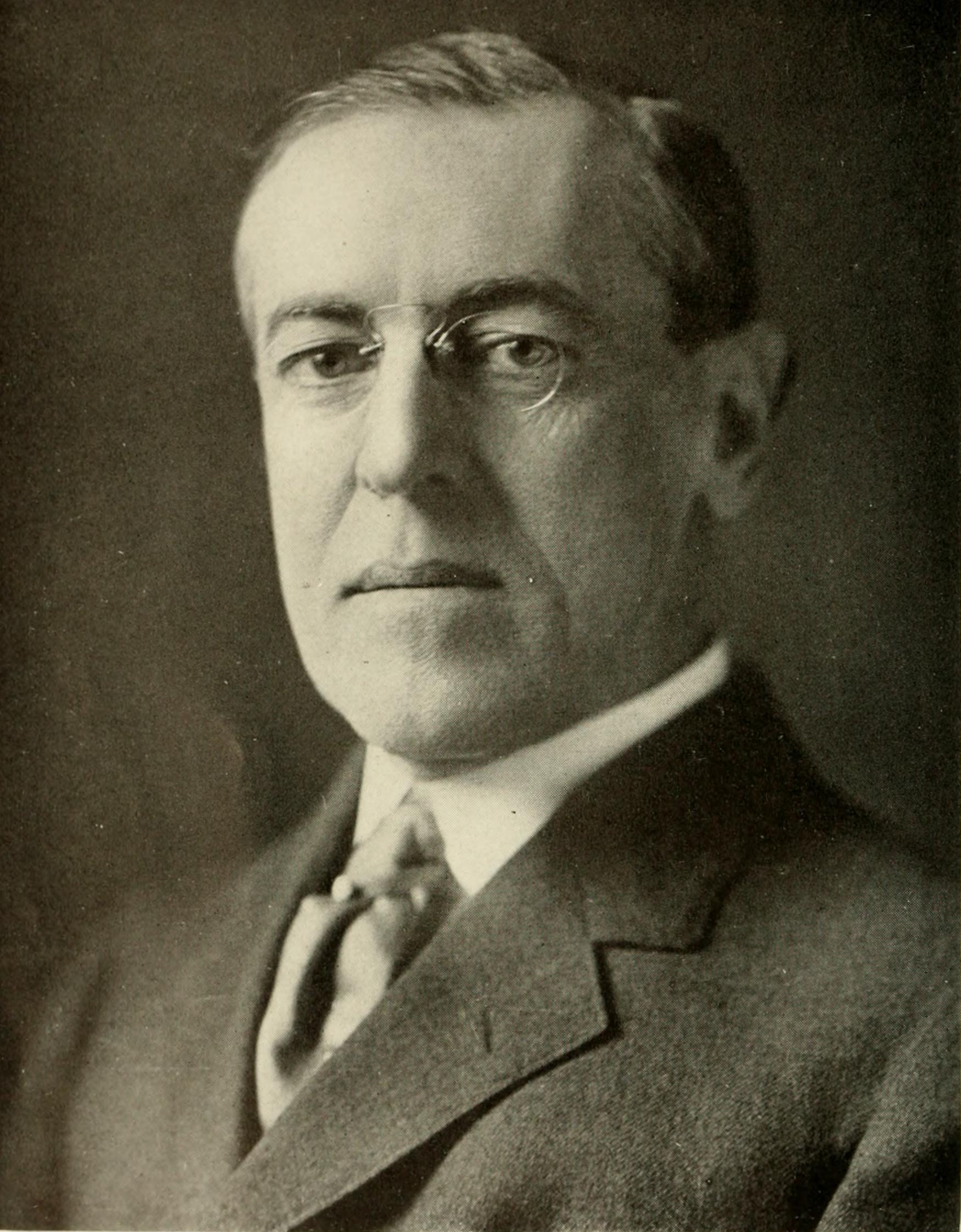 Определите соответствие!
ЗАДАНИЕ ДЛЯ САМОСТОЯТЕЛЬНОЙ РАБОТЫ
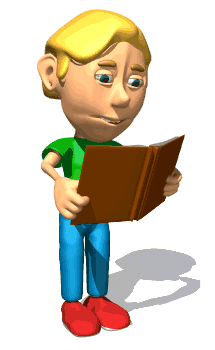 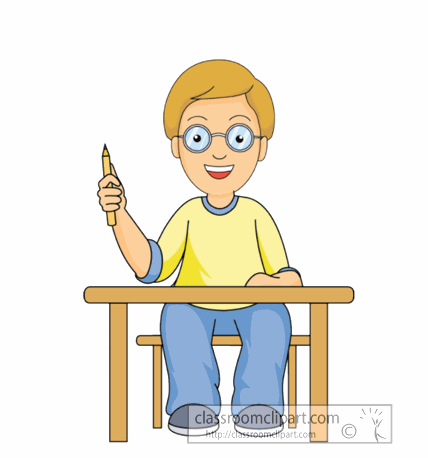